CHỦ ĐỀ 14
ÔN TẬP CUỐI NĂM
BÀI 72
ÔN TẬP HÌNH HỌC
1
a) Có bao nhiêu đoạn thẳng trong hình sau?
A
Có 6 đoạn thẳng. 
Đó là: AB, AD, AC, BD, DC, BC.
B
C
D
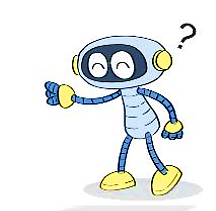 1
b) Có bao nhiêu đường cong trong hình sau?
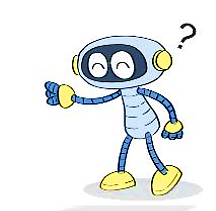 Trong hình có 3 đường cong.
2
3
Có bao nhiêu hình tứ giác trong hình sau?
Hình nào là khối trụ? Hình nào là khối cầu?
Trong hình có 3 hình tứ giác.
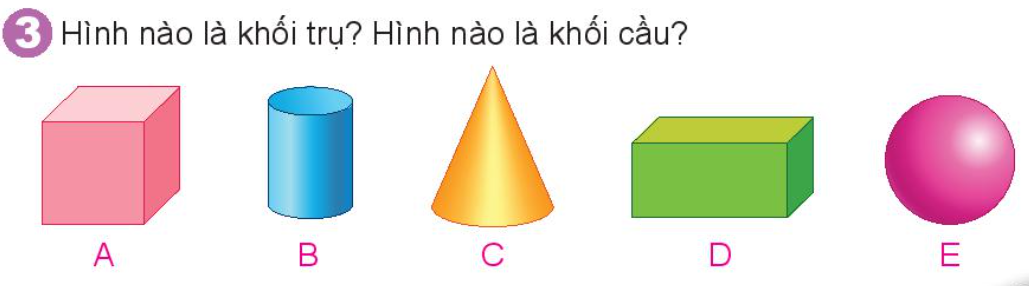 Vẽ hình (Theo mẫu).
4
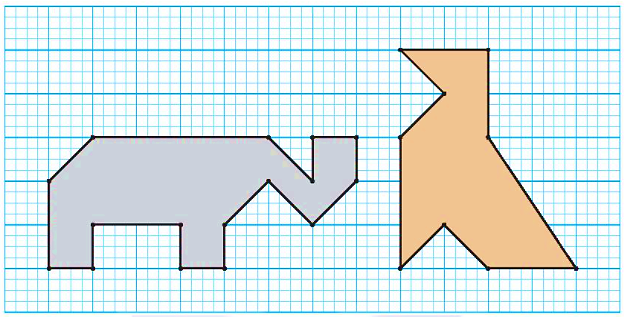 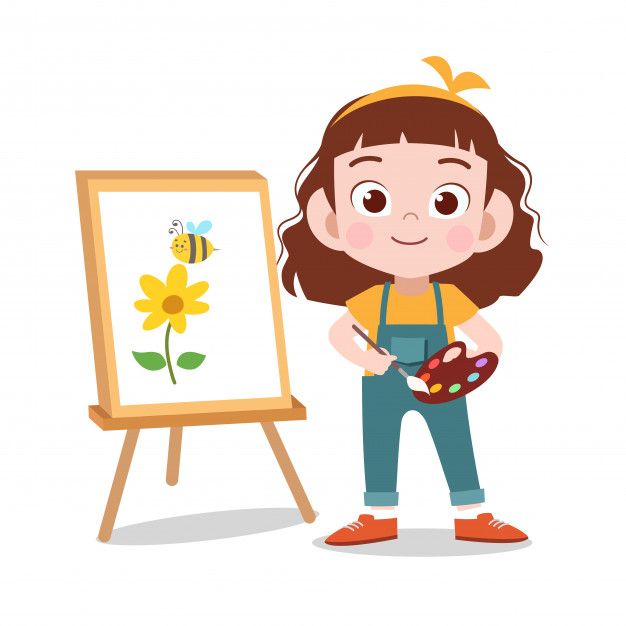 a) Nêu tên ba điểm thẳng hàng trong mỗi hình sau:
5
A
N
G
E
M
P
O
B
C
H
Q
A, E, B
A, G, C
B, H, C
N, O, Q
M, O, P
b) Rô – bốt đã trồng 5 cây thành 2 hàng, sao cho mỗi hàng có 3 cây như sau:
5
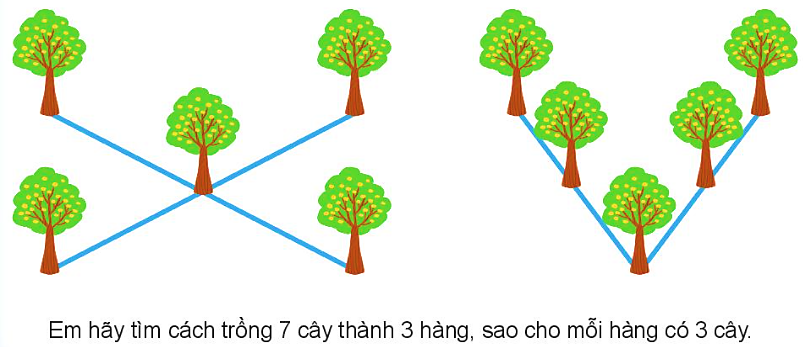 Em hãy tìm cách trồng 7 cây thành 3 hàng, sao cho mỗi hàng có 3 cây.
Cách 2
Cách 1
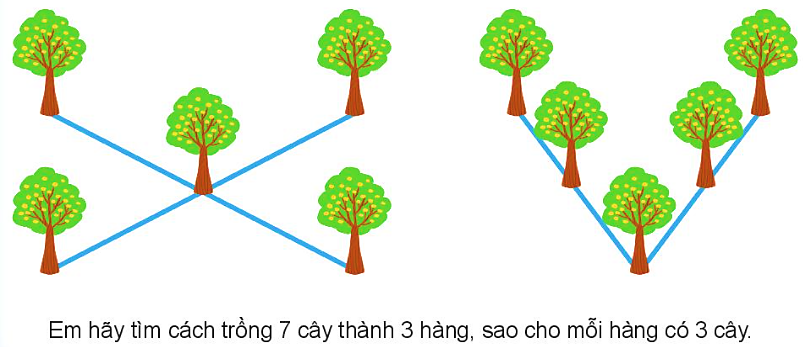 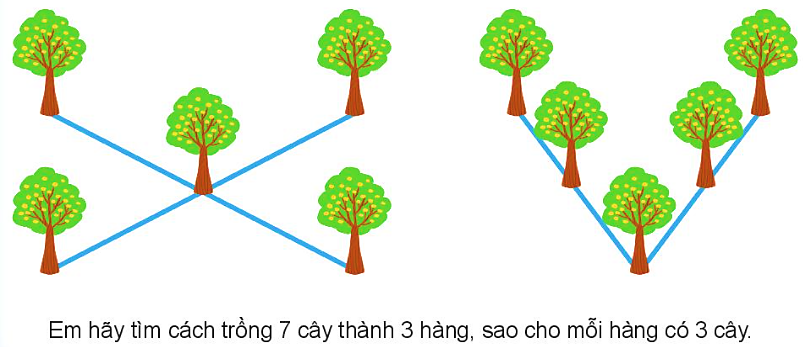 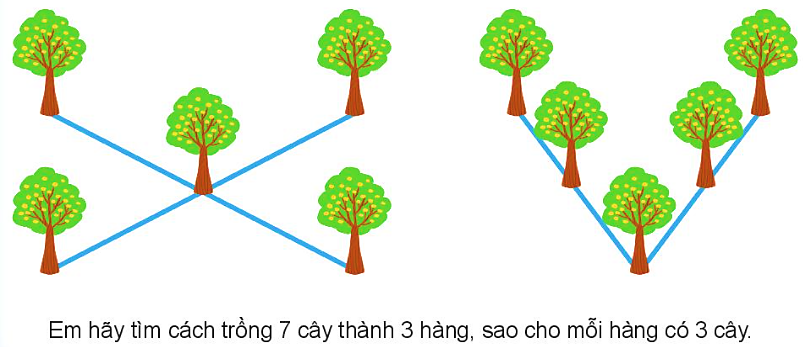 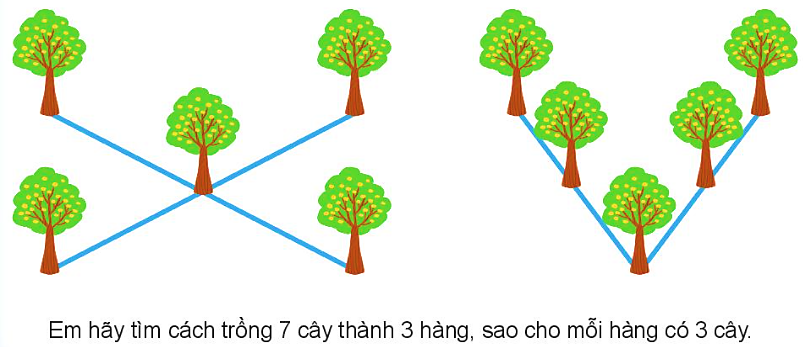 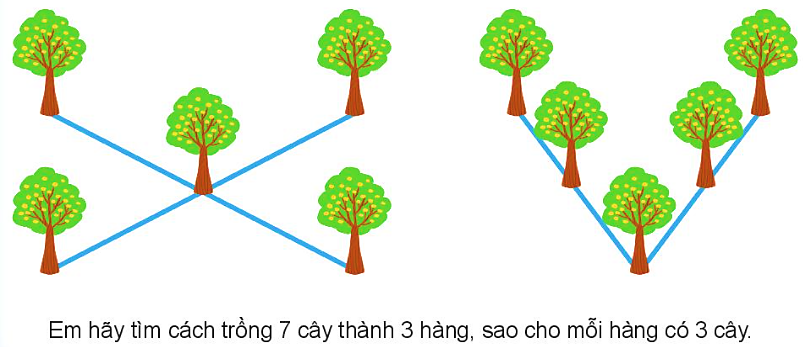 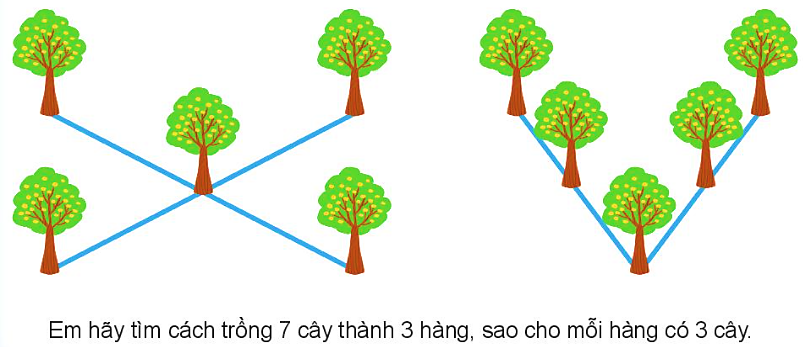 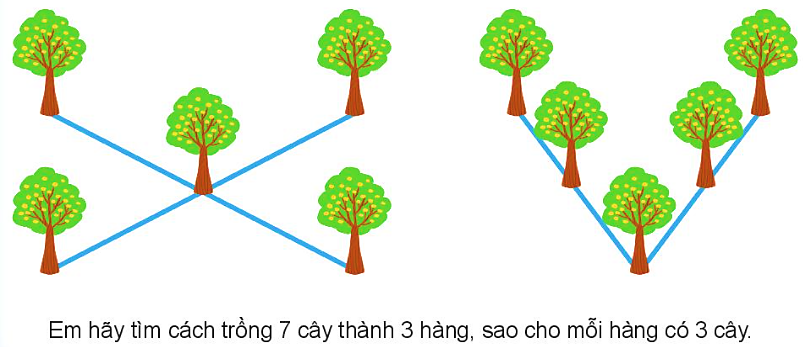 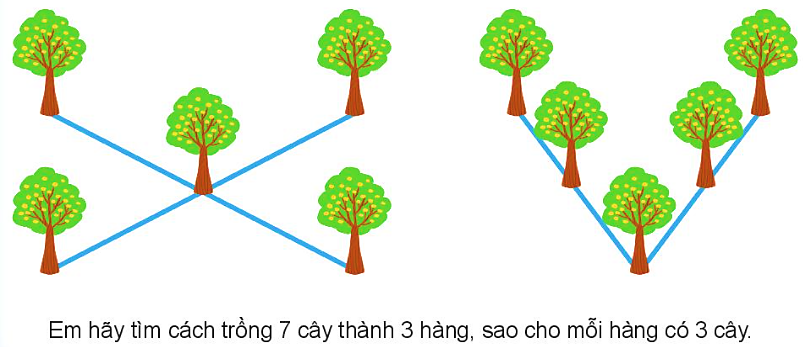 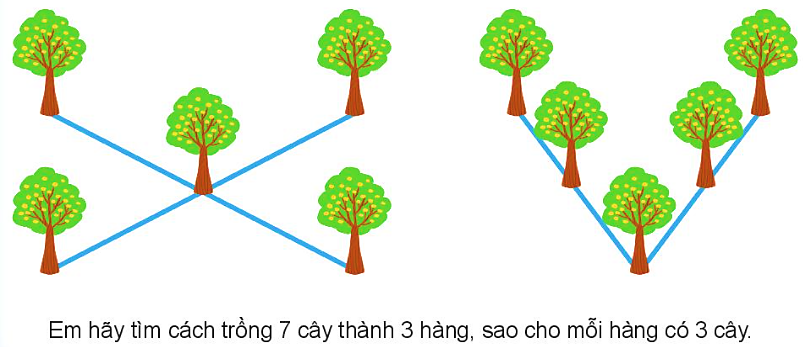 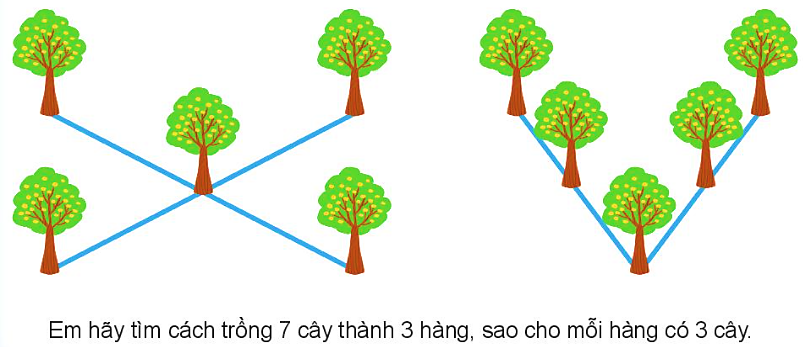 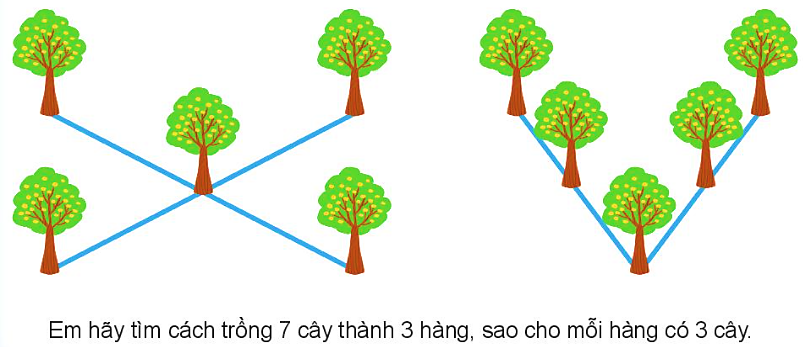 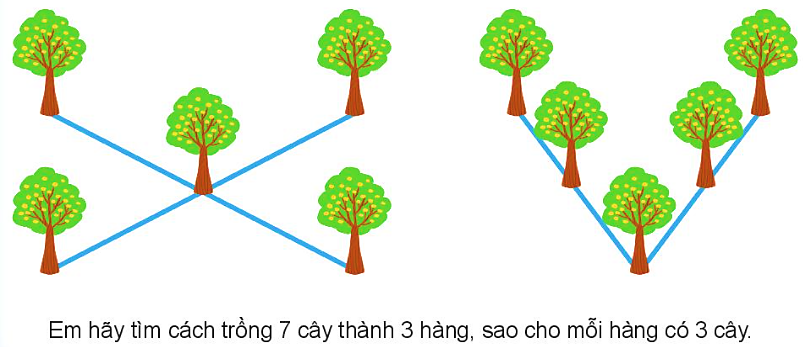 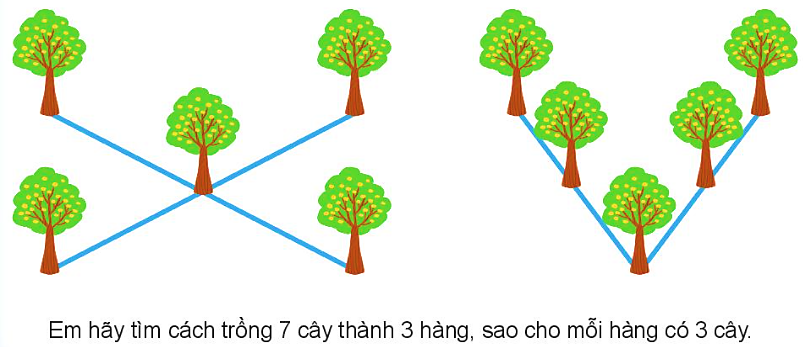 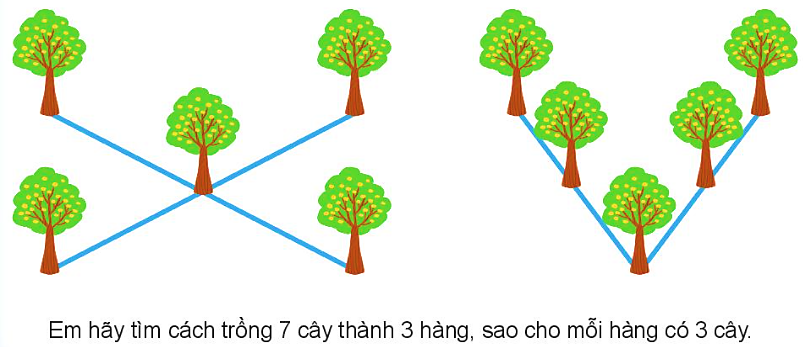